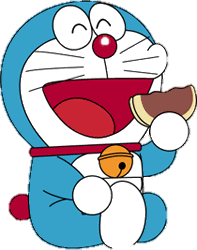 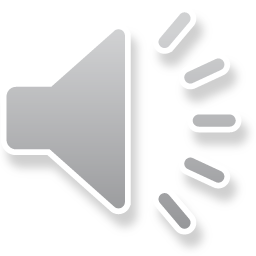 DORAEMON

VÀ CHIẾC

BÁNH RÁN
Những con chuột đáng ghét đang tìm cách ăn vụng bánh rán của chú mèo máy Doraemon. Các em hãy ngăn cản chúng bằng cách trả lời các câu hỏi nhé.
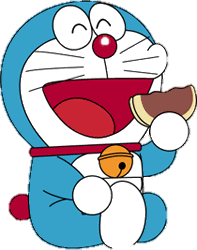 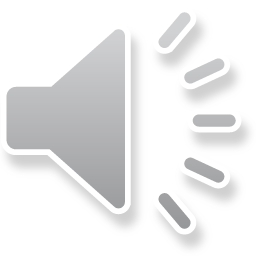 Thầy cô điền câu hỏi vào đây.
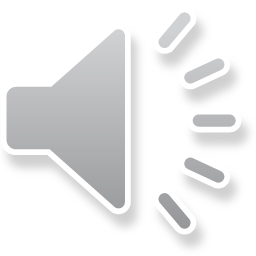 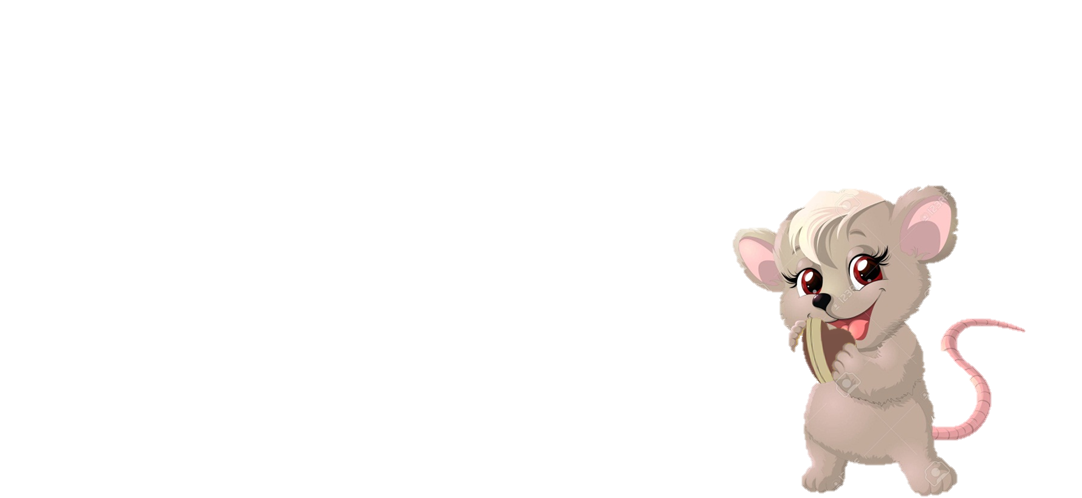 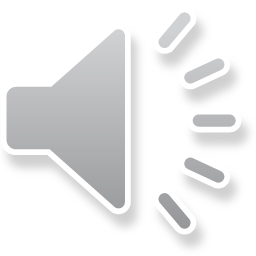 B: Sai
A: Đúng
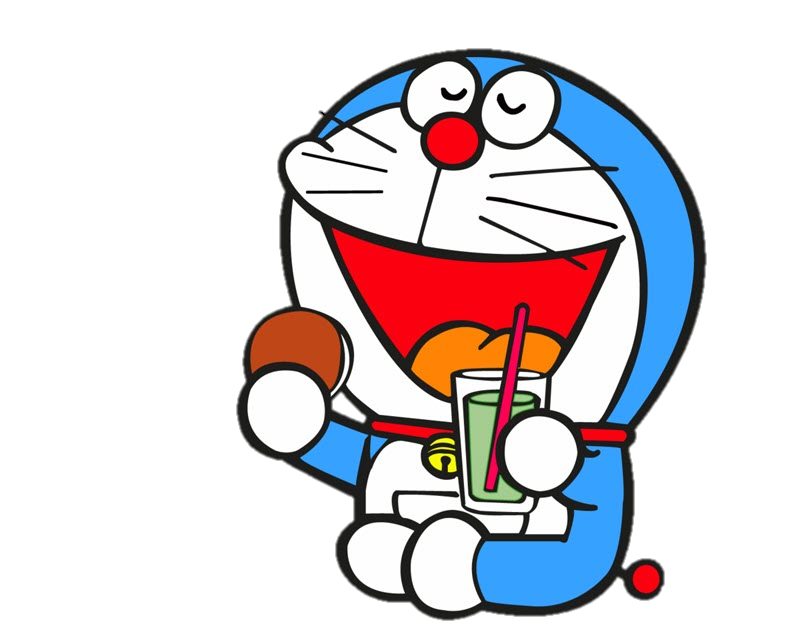 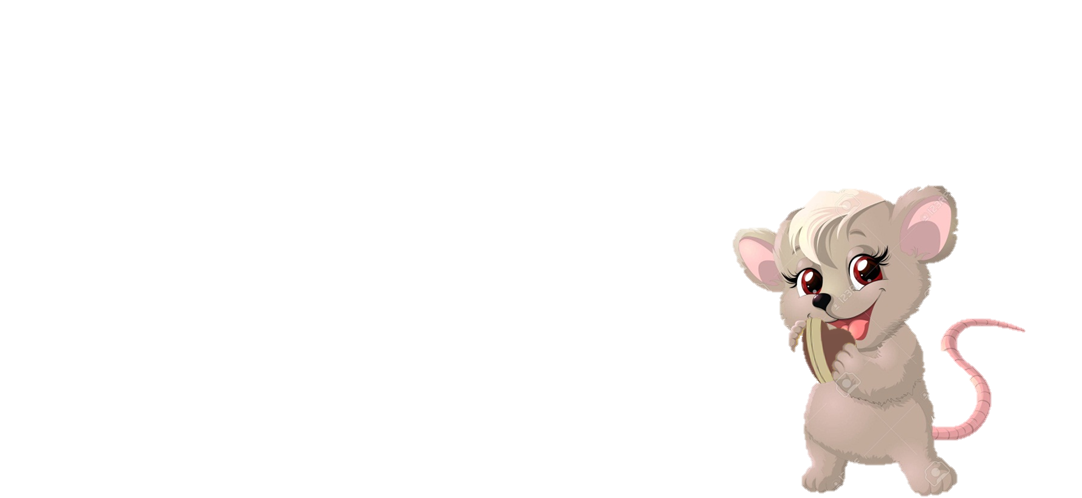 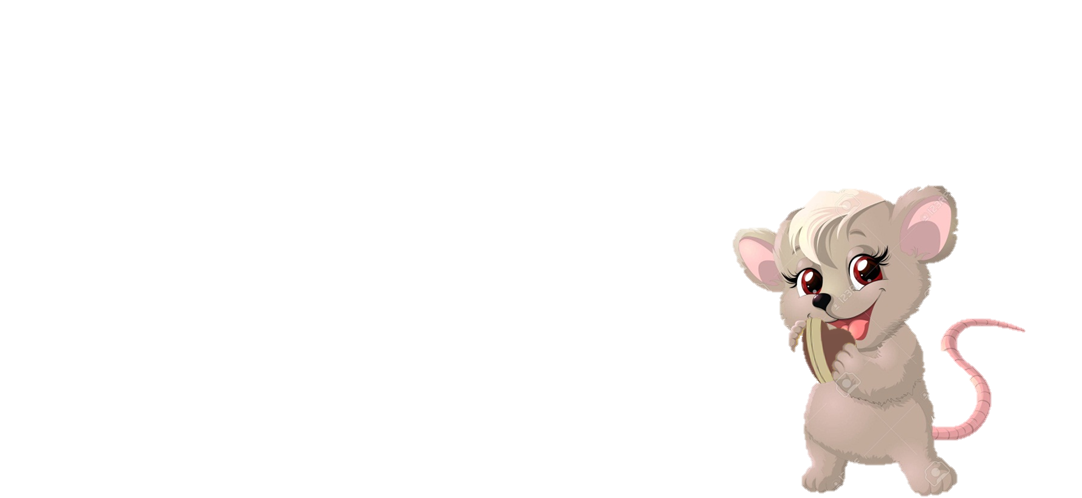 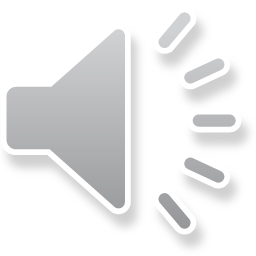 D: Sai
C: Sai
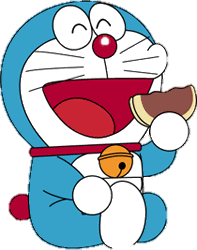 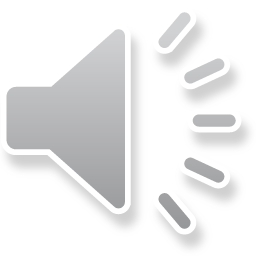 Thầy cô điền câu hỏi vào đây.
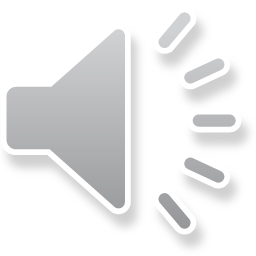 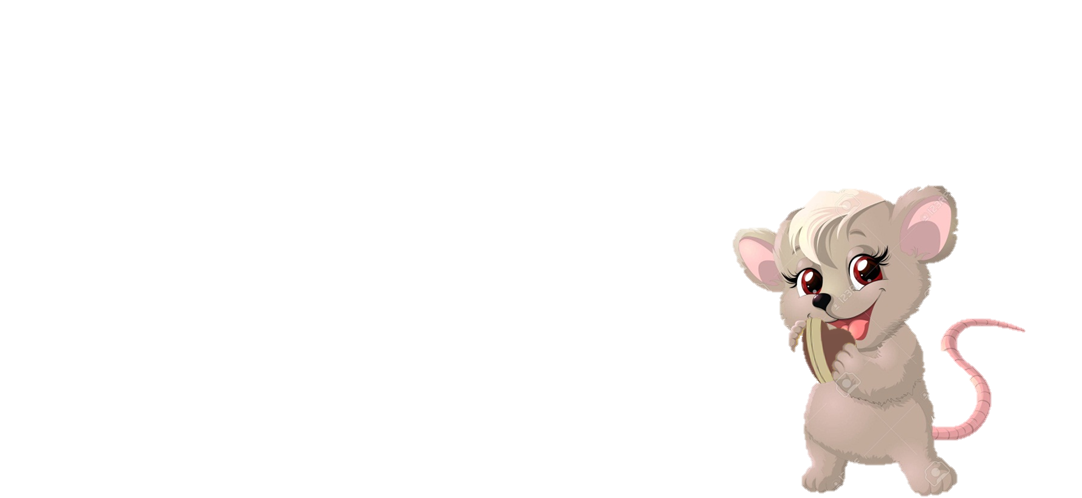 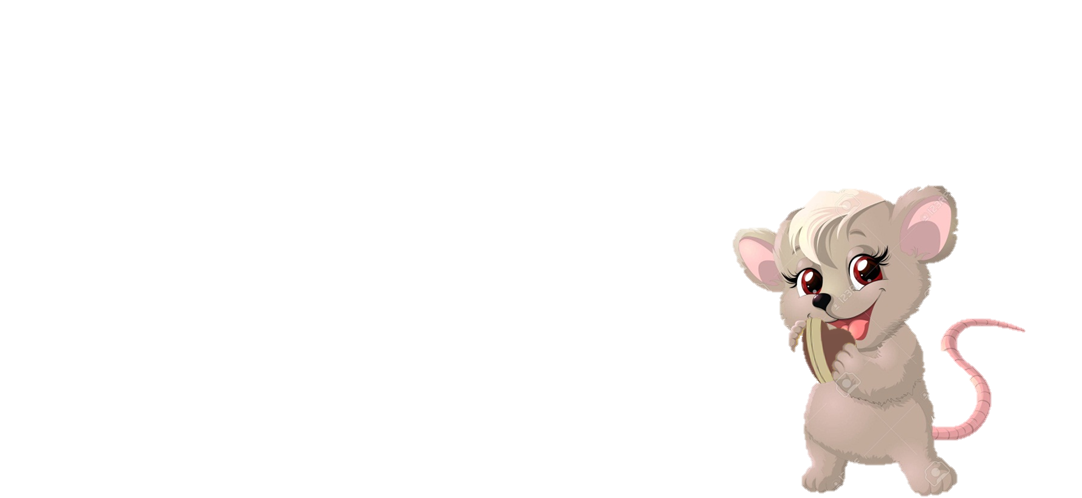 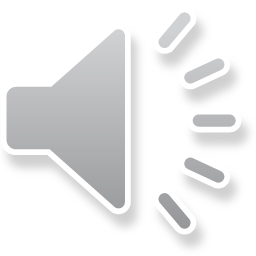 B: Sai
A: Sai
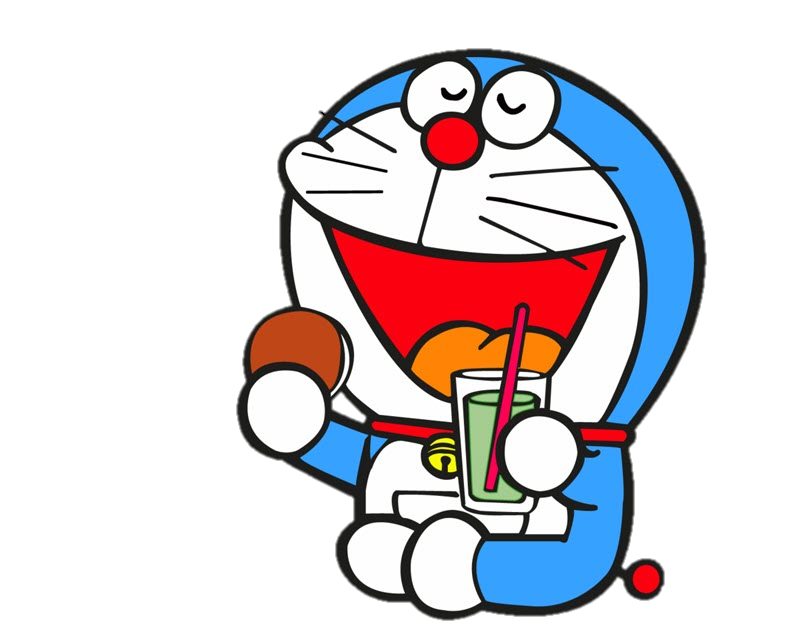 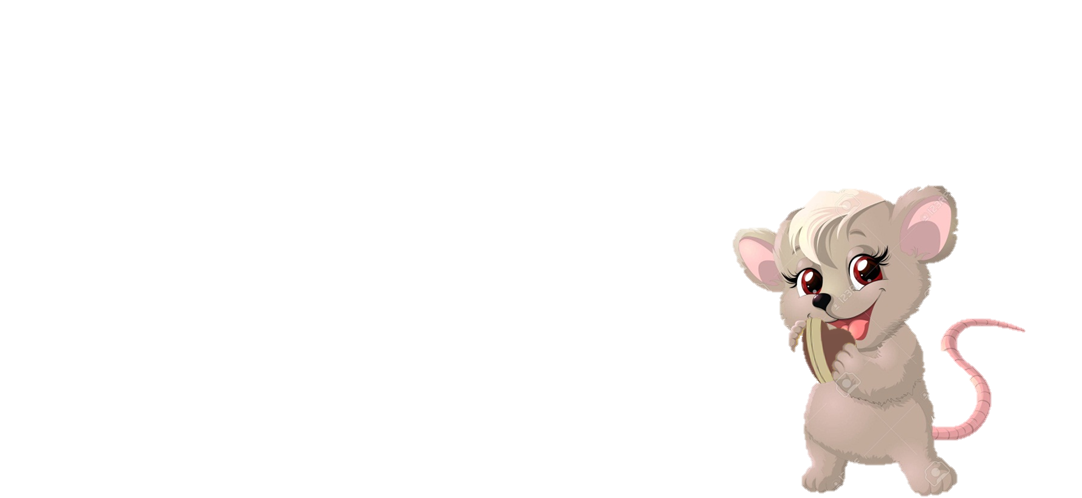 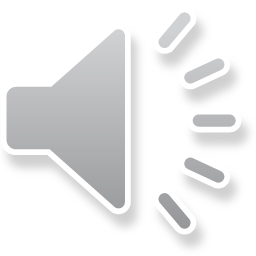 C: Đúng
D: Sai
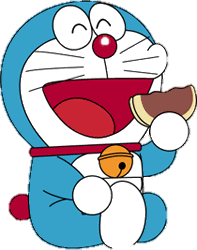 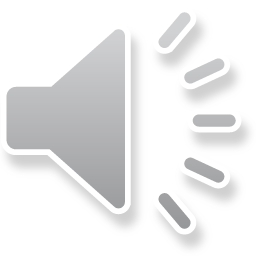 Thầy cô điền câu hỏi vào đây.
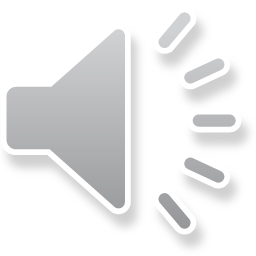 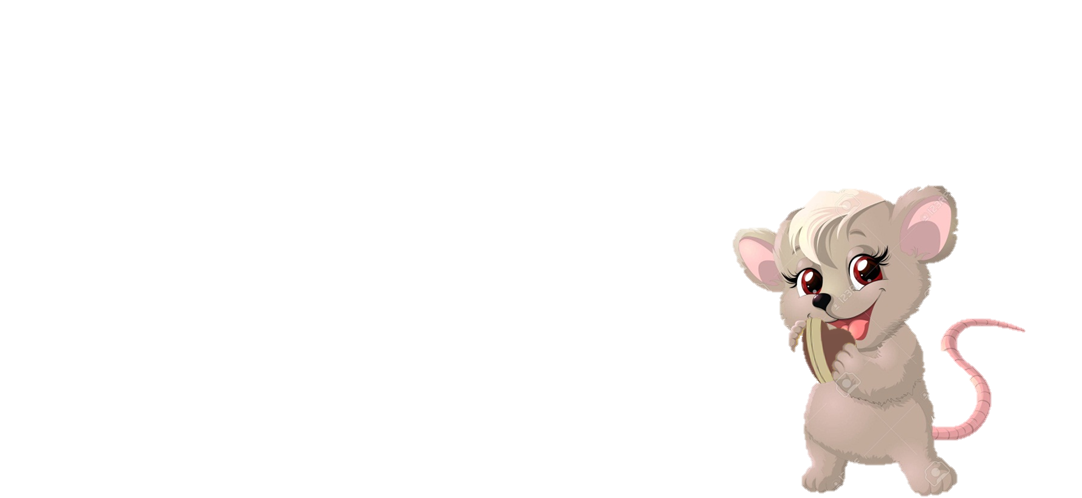 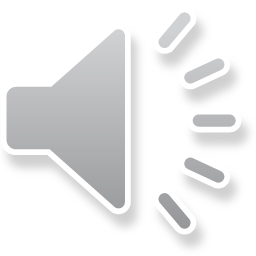 B: Sai
A: Đúng
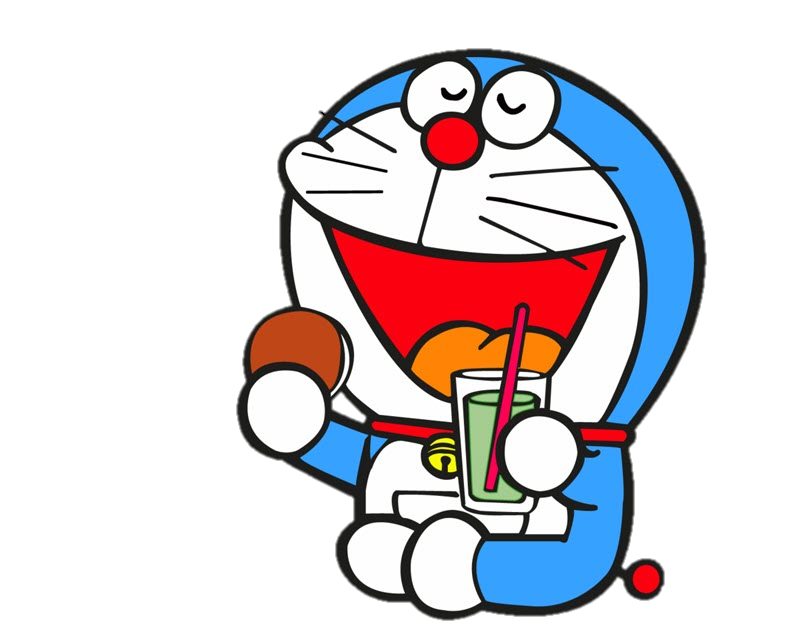 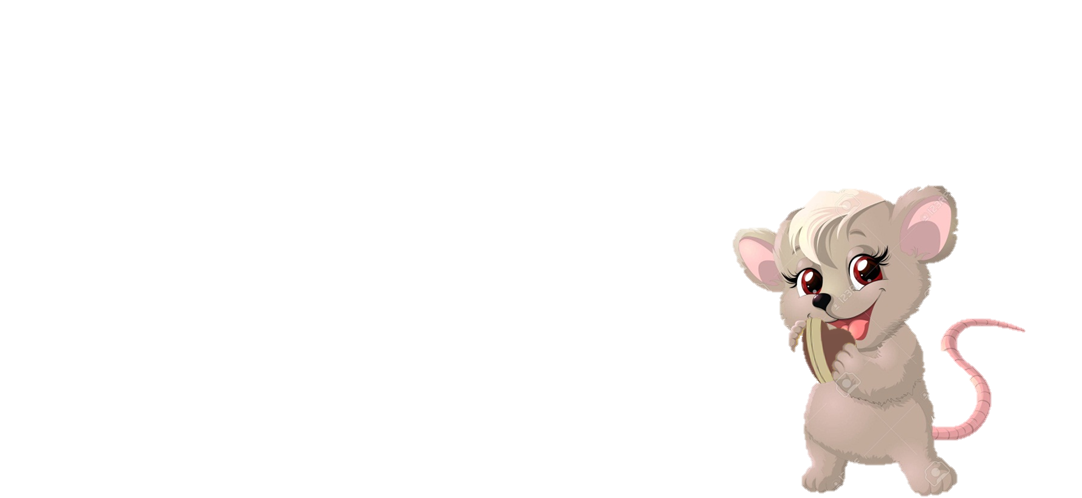 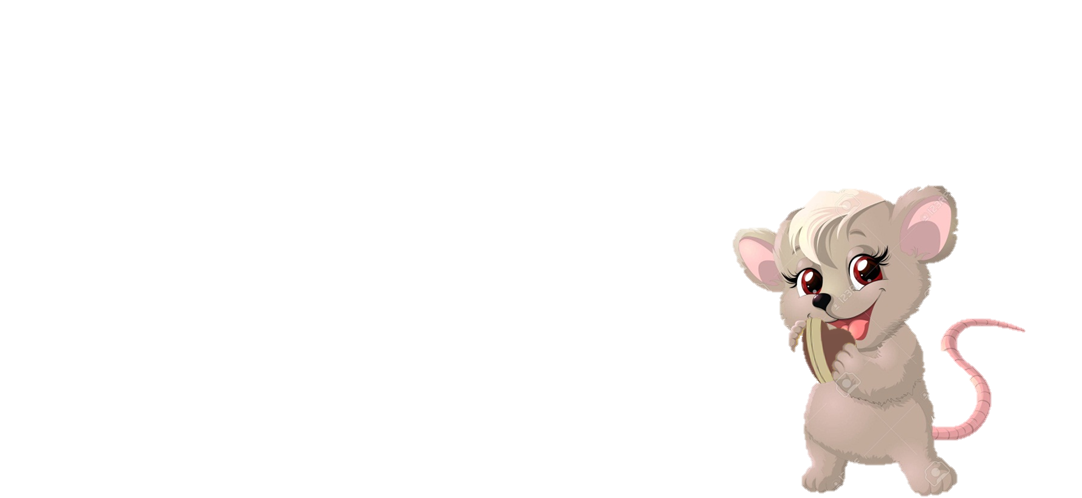 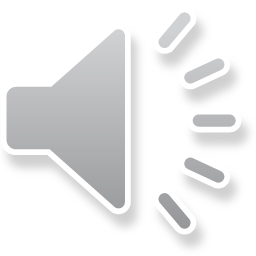 D: Sai
C: Sai
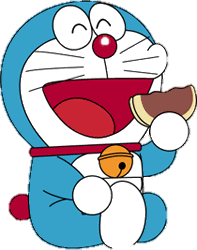 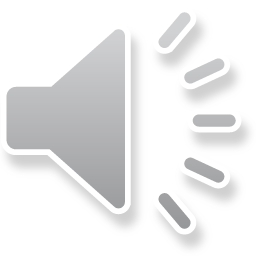 Thầy cô điền câu hỏi vào đây.
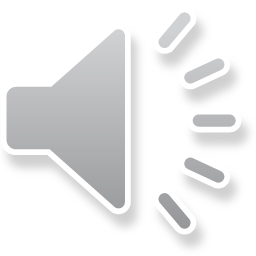 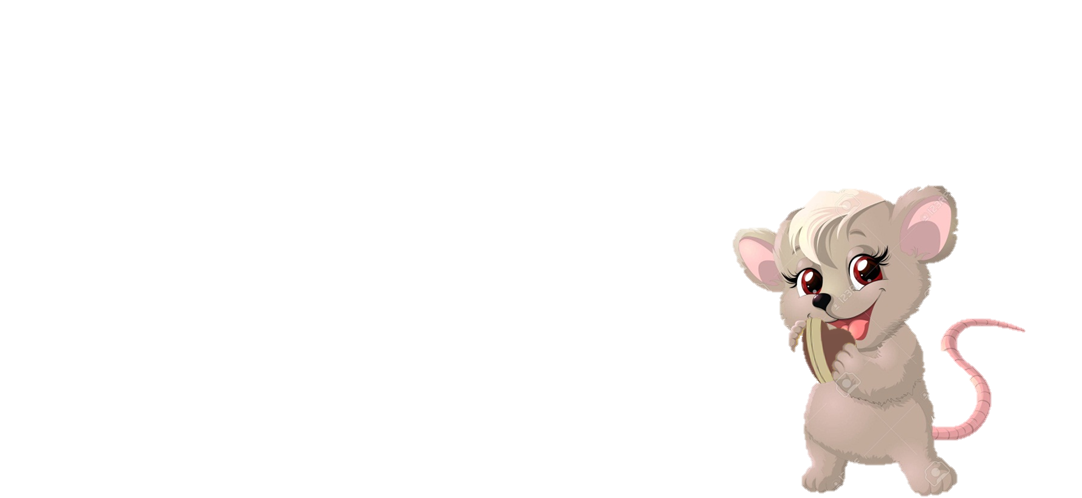 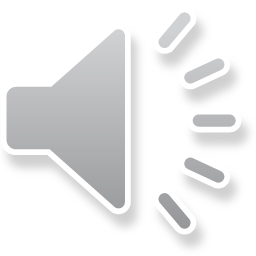 B: Đúng
A: Sai
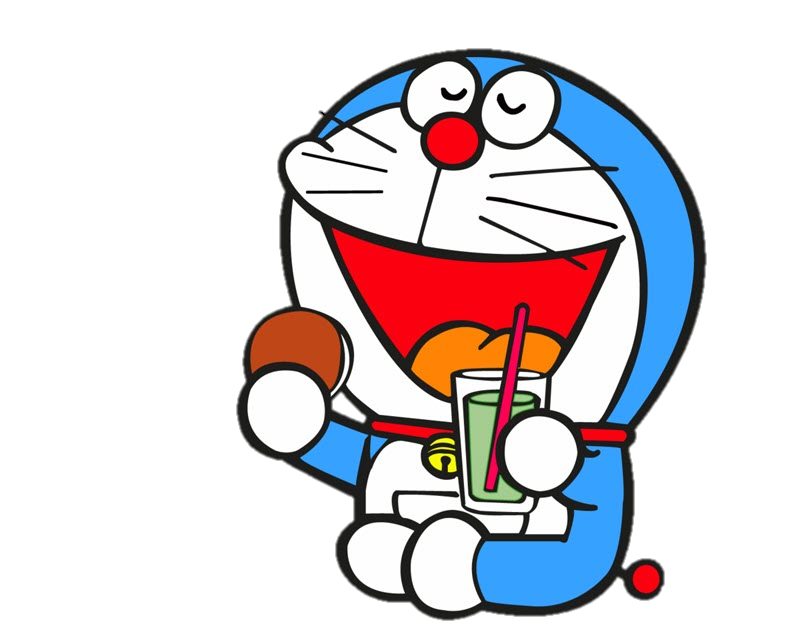 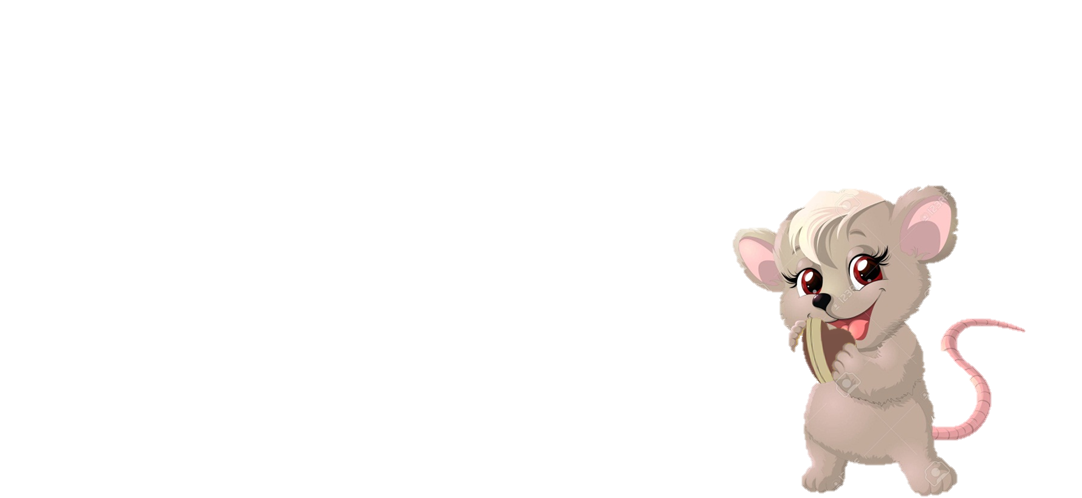 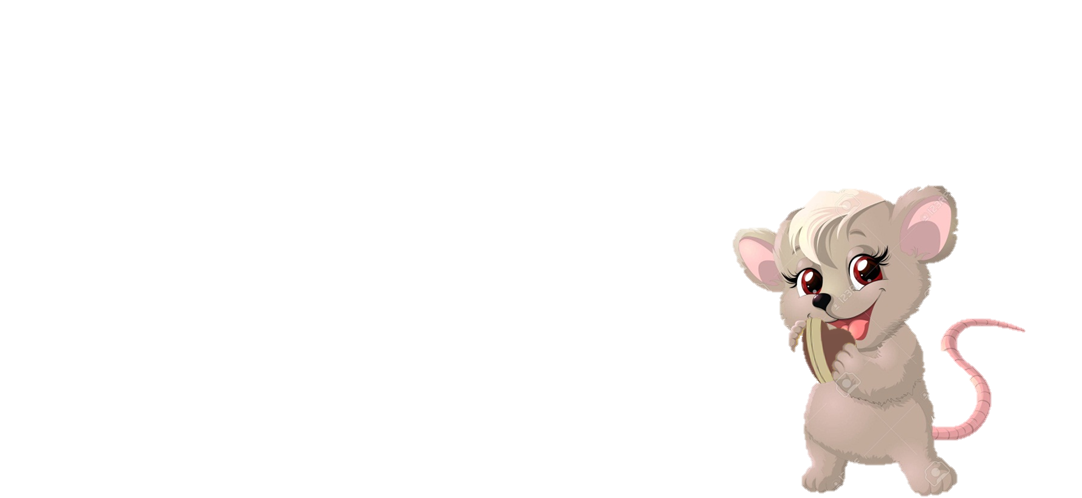 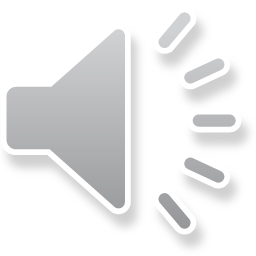 D: Sai
C: Sai
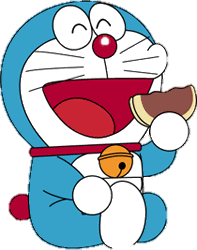 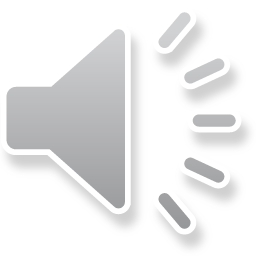 Thầy cô điền câu hỏi vào đây.
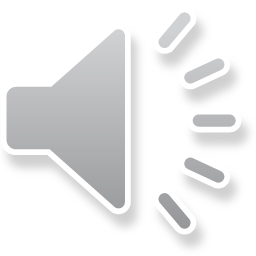 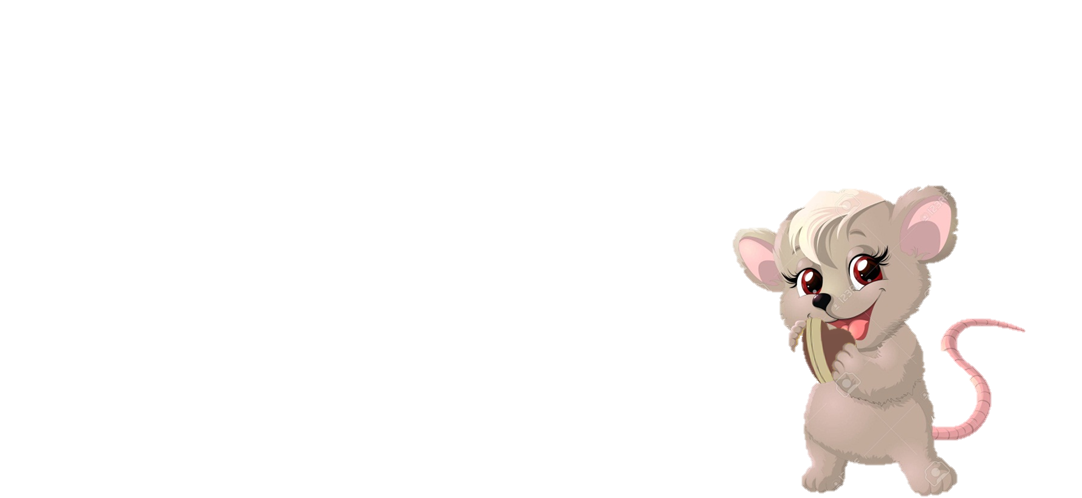 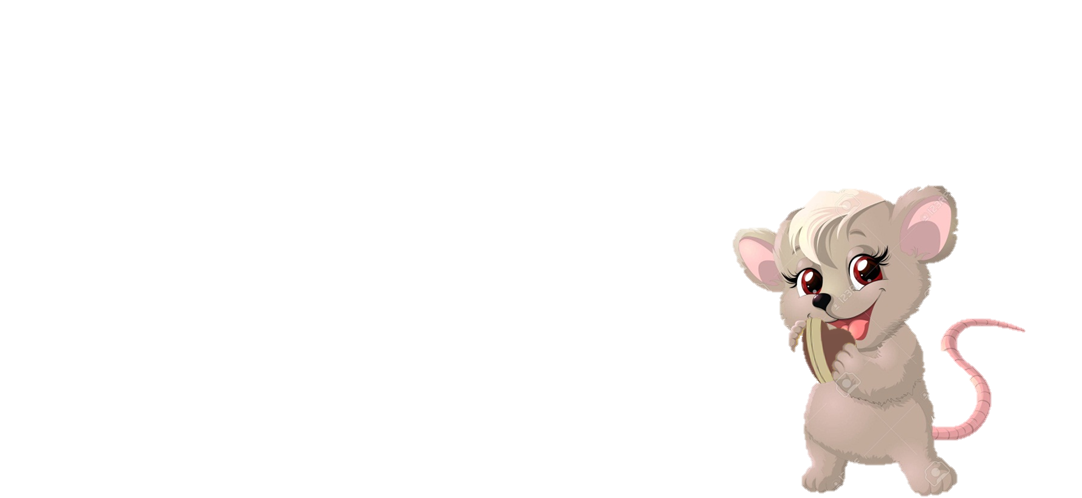 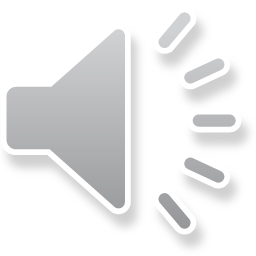 A: Sai
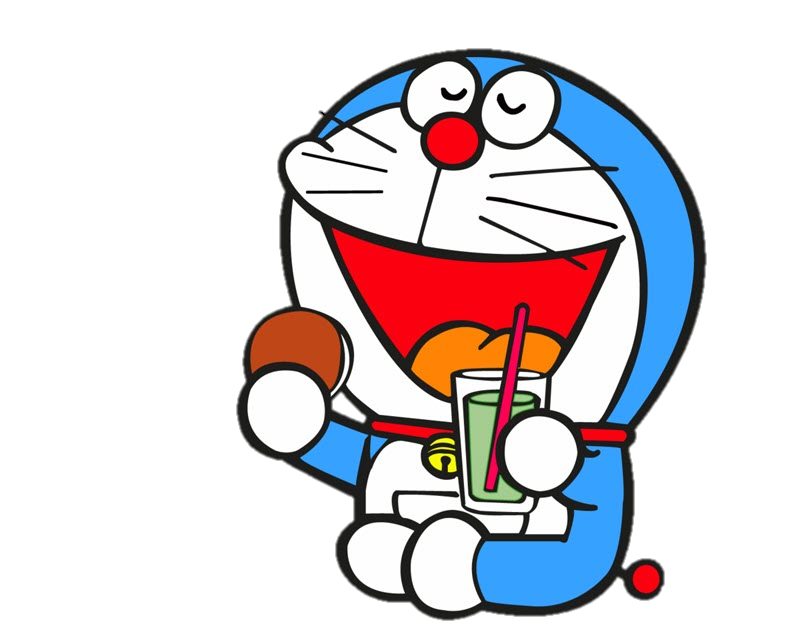 B: Sai
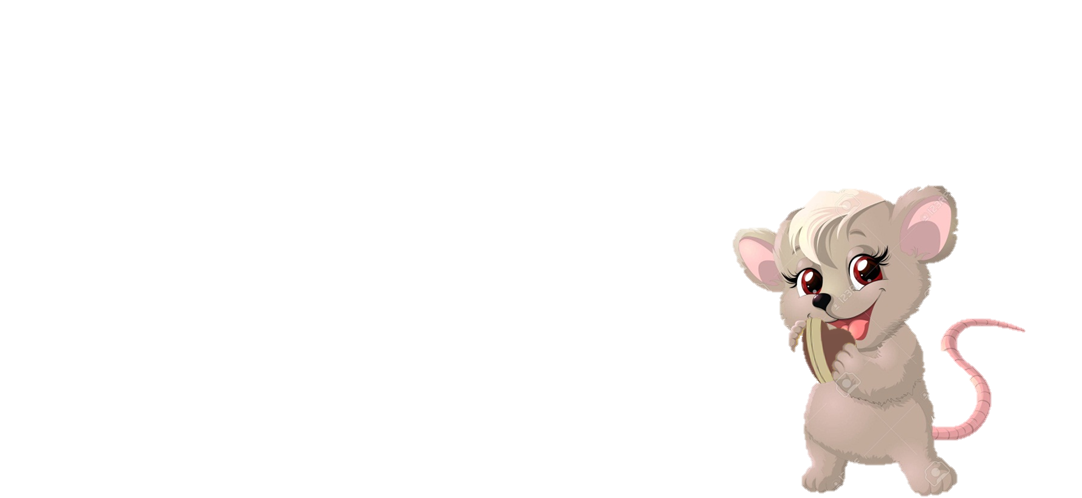 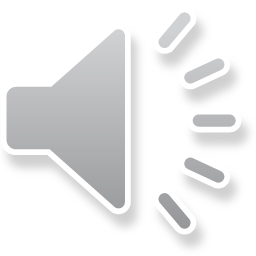 D: Đúng
C: Sai
BÀI MỚI
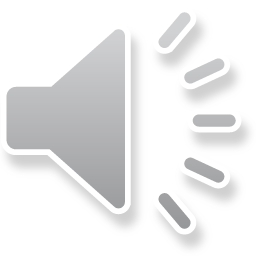 Thầy cô điền câu hỏi vào đây.
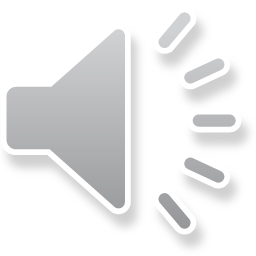 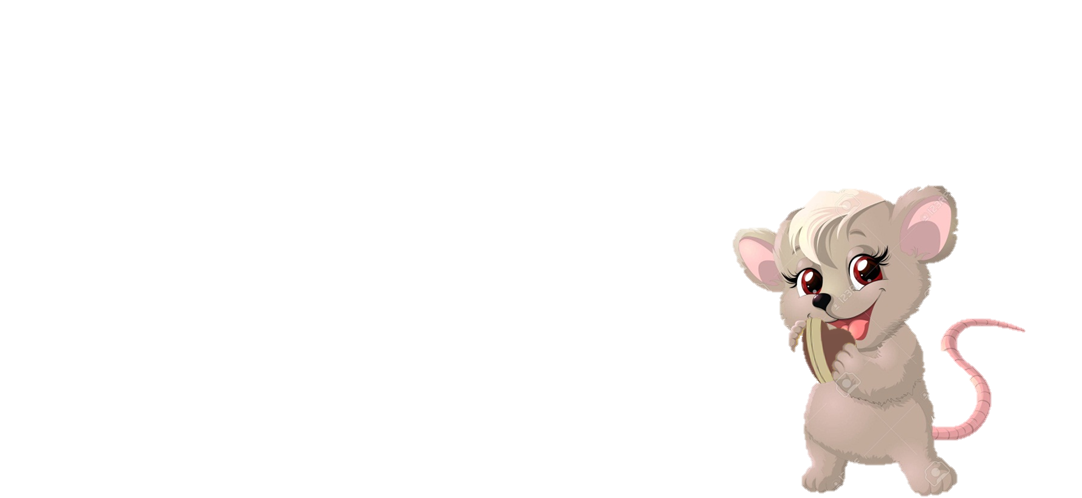 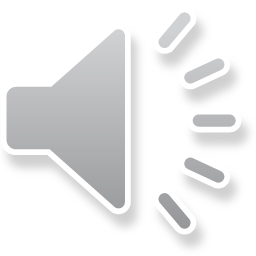 B: Sai
A: Đúng
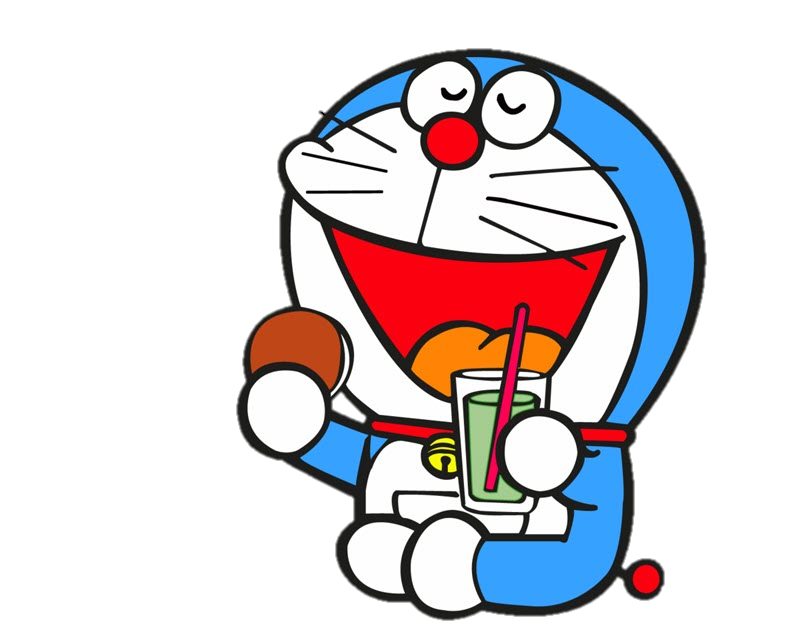 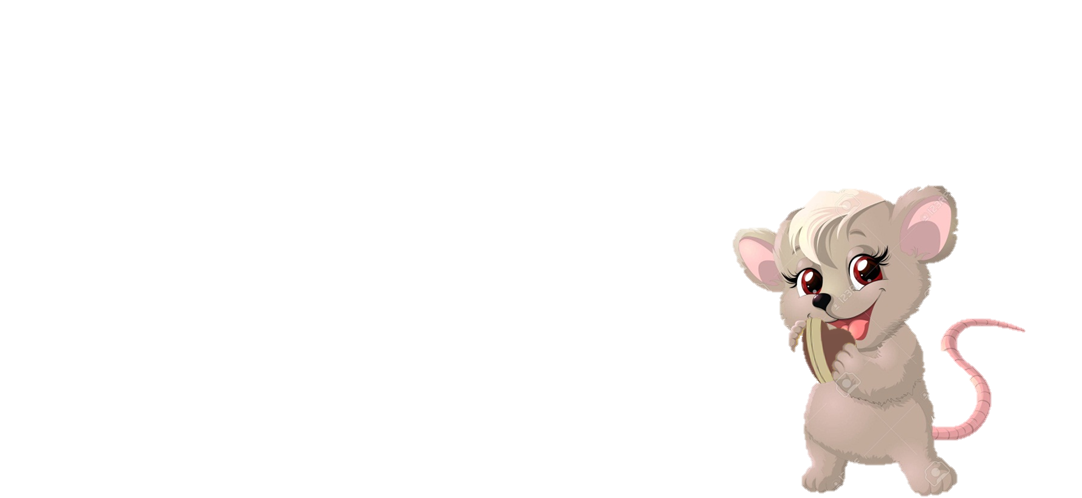 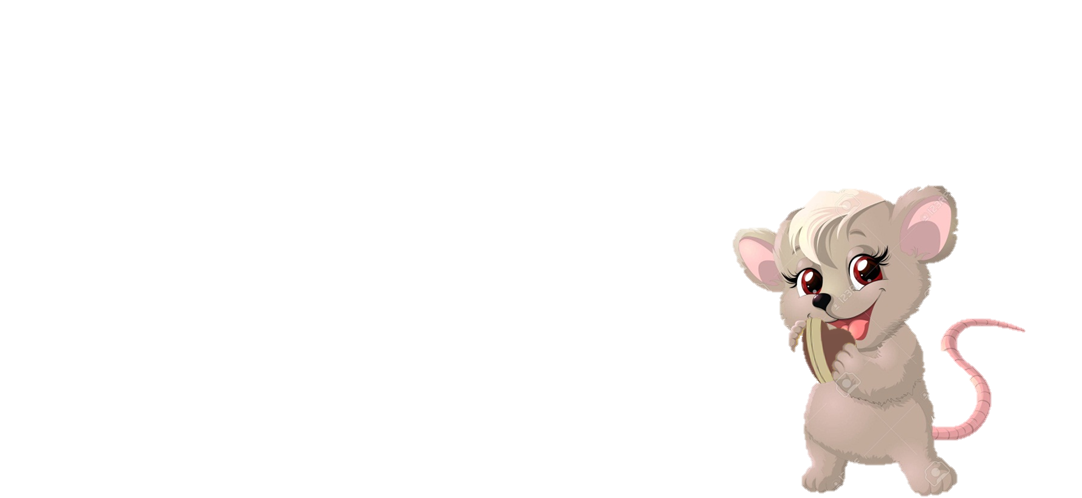 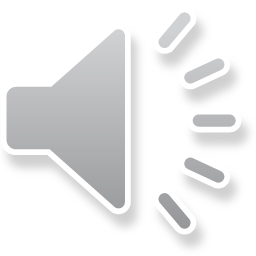 D: Sai
C: Sai
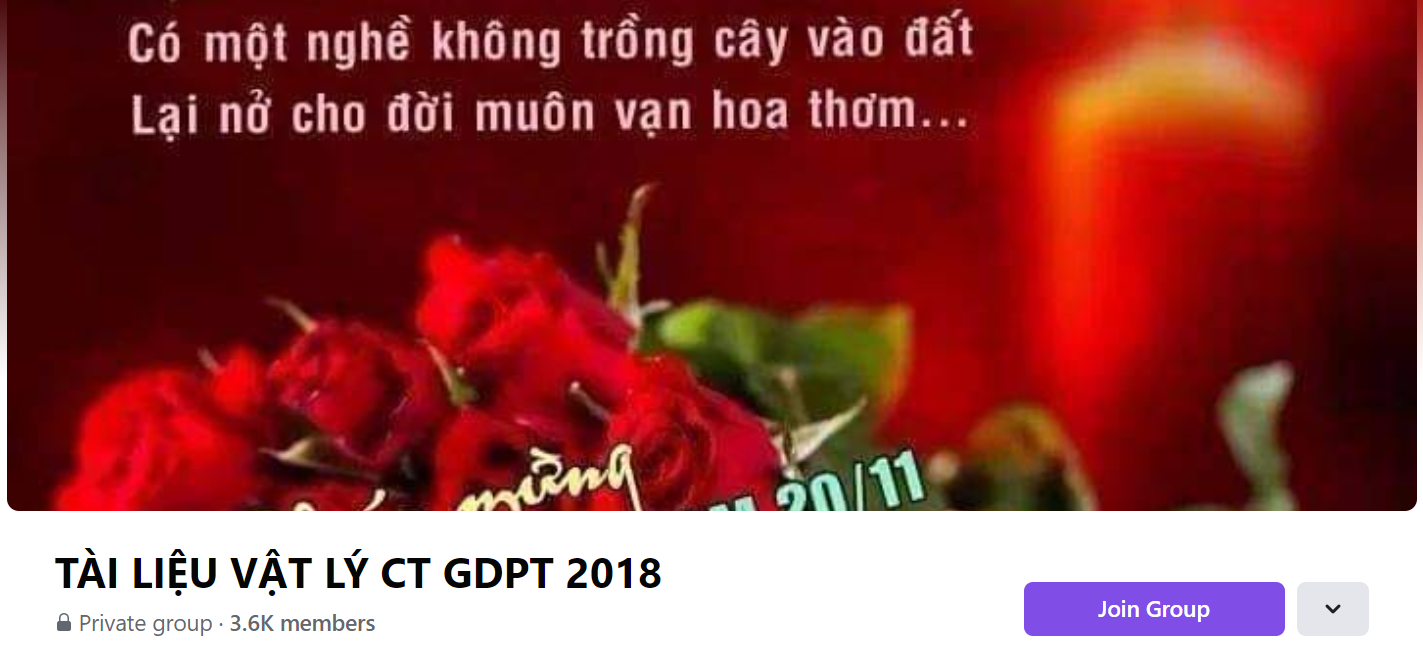 SƯU TẦM: ĐOÀN VĂN DOANH, NAM TRỰC, NAM ĐỊNH
LINK NHÓM DÀNH CHO GV BỘ MÔN VẬT LÝ TRAO ĐỔI TÀI LIỆU VÀ CHUYÊN MÔN CT 2018
https://www.facebook.com/groups/299257004355186